เห็ด Mushroom
การศึกษาเรื่องเห็ด  ที่ได้เจอในการเดินป่า
กัลยา กาญจนรุ่ง
เห็ดระโงก
ชื่อท้องถิ่น:	เห็ดระโงก,เห็ดไข่เหลือง
ชื่อสามัญ:	เห็ดไข่เหลือง
ชื่อวิทยาศาสตร์:	Amanita sp 
แหล่งที่พบ: ชอบเกิดกับต้นไม้วงศ์ยาง  เช่นยางนา
ลักษณะ  ทางพันธุศาสตร์ เห็ดระโงกมีทั้งสีขาว สีแดงและสีเหลือง ดอกตูมกลีบรี คล้ายไข่ห่าน เมื่อโตขึ้นหมวกและก้านดอกจะดันปลอกหุ้มแตกออกมา สปอร์และครีบสีขาว แล้วแต่สายพันธุ์ ดอกเห็ดมีลักษณะเป็นเมือก ขอบหมวกมีร่องเล็กๆตรงกันกับครีบ เมื่อดอกบานขอบหมวกจะขาดตามรอยนี้ ด้านล่างหมวกมีครีบสีขาว ก้านดอกยาวเป็นทรงกระบอก ผิวเรียบสีขาวหรือเหลืองนวล เนื้อเยื่อภายในก้านดอกสีขาว และสานต่อกันอย่างหลวมๆ ตรงกลางก้านดอกมีรูกลวงเล็กน้อย แหล่งปลูก เกิดเองตามธรรมชาติมักขึ้นเป็นกลุ่มเล็กๆ พบได้ ตามป่าโปร่งหรือป่าละเมาะทั่วไป ของภาคอีสานและภาคเหนือ
แหล่งที่มาของข้อมูล buntharik.ubonratchathani.doae.go.th/index_files/เห็ดระโงก.pdf
เห็ดระโงก Amanita hemibapha (Berk.Et.Br.) กลุ่มอะแมนนิต้า Amanita ชื่อไพเราะน่าฟัง การจัดจำแนกสิ่งมีชีวิตกลุ่มนี้เป็นพวกเห็ดรา (Fungi) จะดำรงชีพด้วยการสลายซากอินทรีย์วัตถุทำให้แร่ธาตุอาหารหมุนเวียนกลับไปใช้ต่อไปได้ และมีหลายกลุ่ม สำหรับเห็ดระโงกเป็นกลุ่มนี้เป็น      ราไมคอร์ไซรา (mycorrhiza) จึงต้องอาศัยอยู่แบบต่างพึ่งพากัน (mutation) จึงพบราชนิดนี้อาศัยอยู่กับบริเวณที่มีพืชเฉพาะชนิดเช่น ยางนา ตะเคียน พยอม เหียง พลวง เต็ง รัง ฯลฯ      จึงไม่แปลกใจที่ป่าทางเหนือและอีสานจึงมีเห็ดเหล่านี้มาก
ขอบคุณข้อมูลจาก http://burongtani.oas.psu.ac.th/bird-story/2381
ระโงกขาว,ขาวนวล
ที่อยู่อาศัย  เกิดเป็นดอกเดี่ยวหรือกลุ่มเล็กๆเป็นเส้นสายไปตามรากของไม้พึ่งพาเพราะเป็นเห็ดไมคอร์ไรซา เชื้อเห็ดจะเกาะกับรากไม้
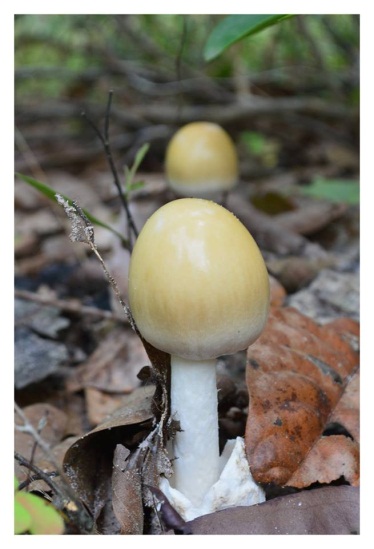 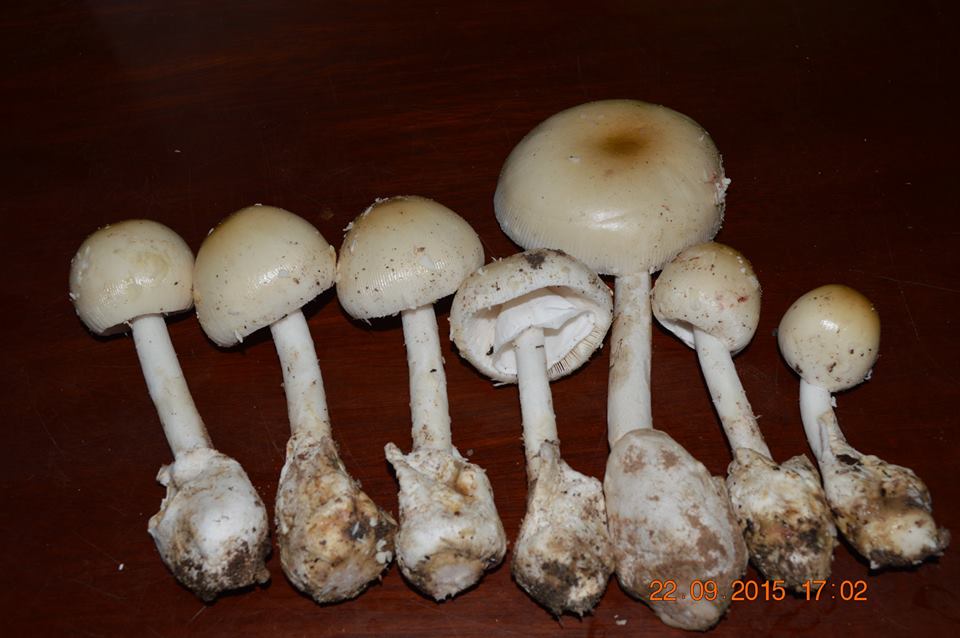 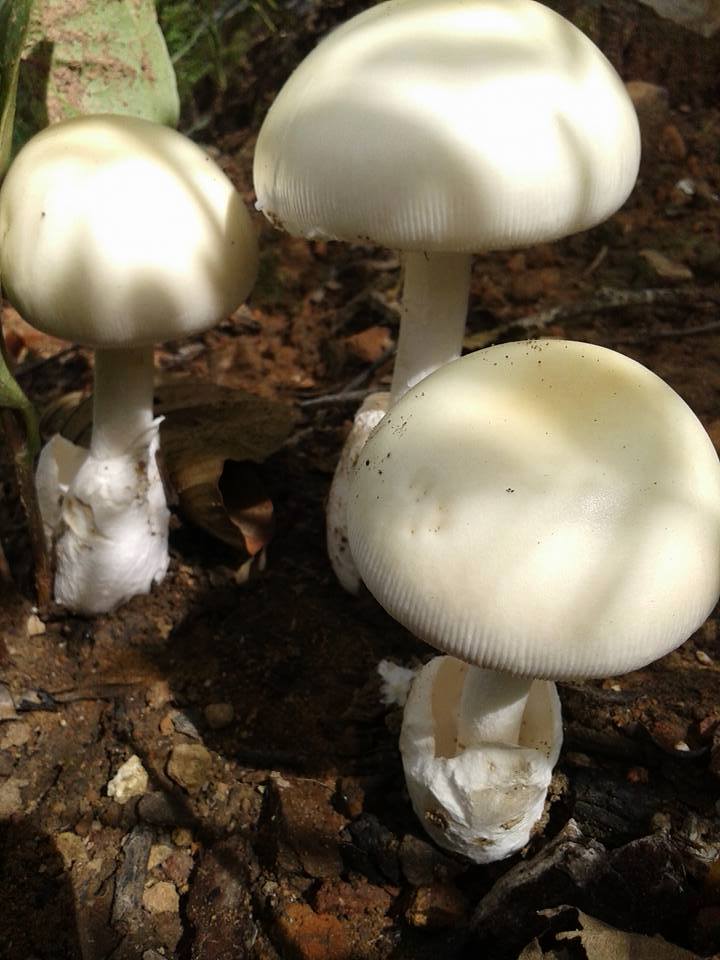 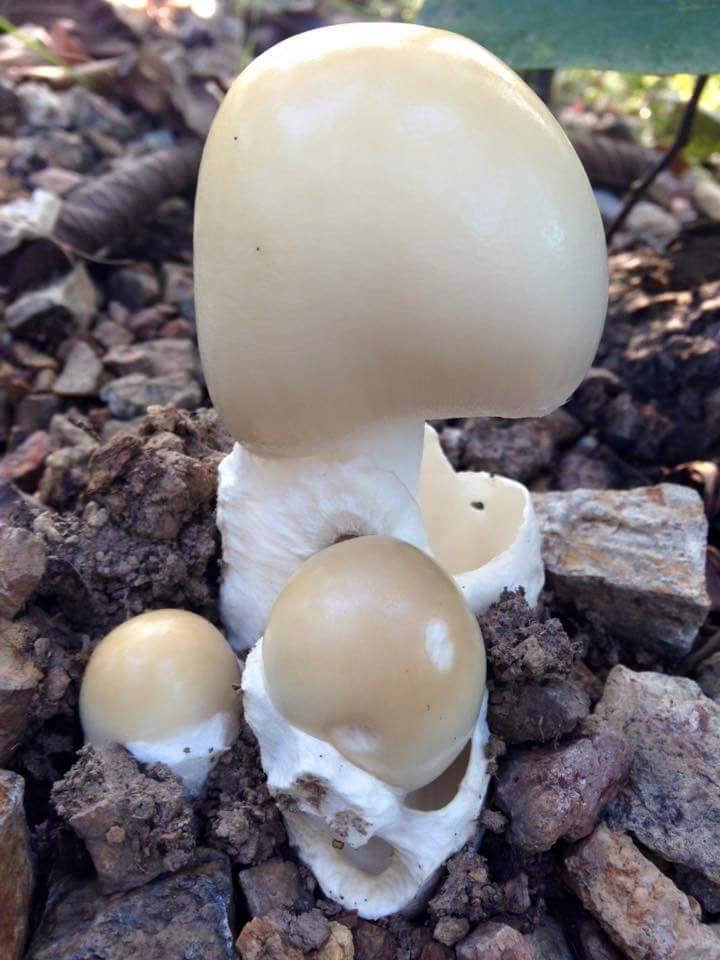 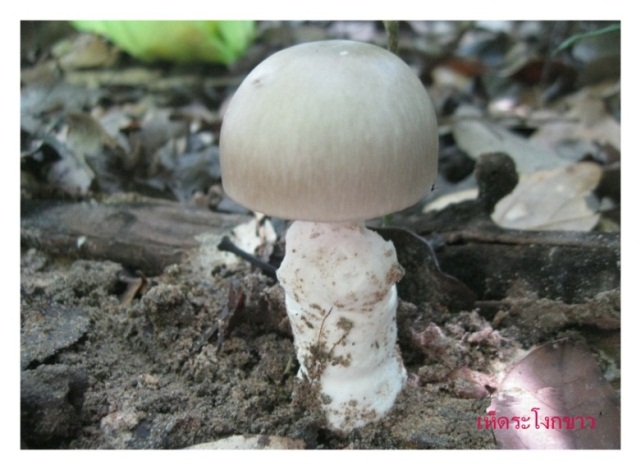 ระโงกแดง
ชอบเกิดตามป่าภูเขา เช่น ภูเรือ , อ.นาจะหลวย จ.อุบลราชธานี
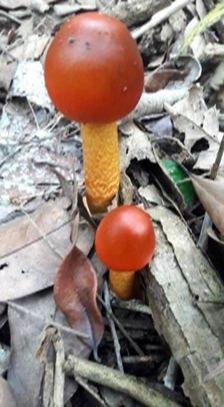 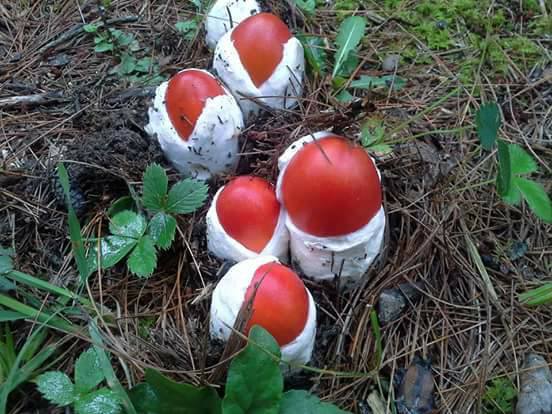 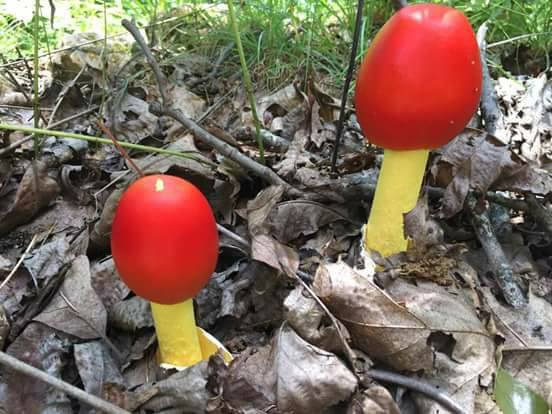 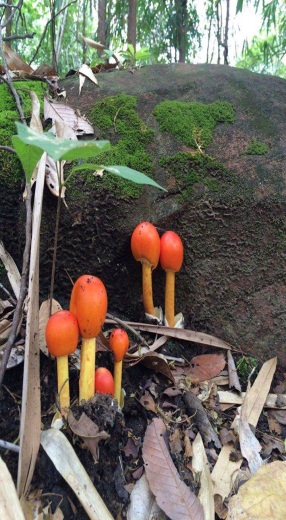 ขอบคุณภาพจาก คุณสุทธิษา จันทร์เทศ
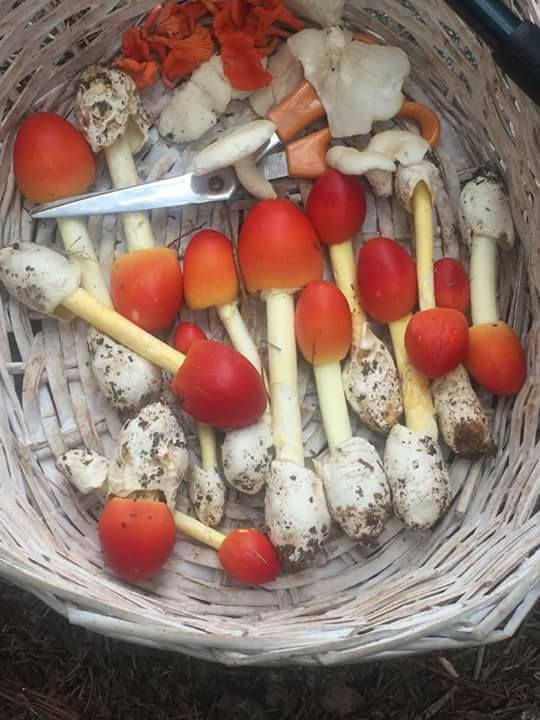 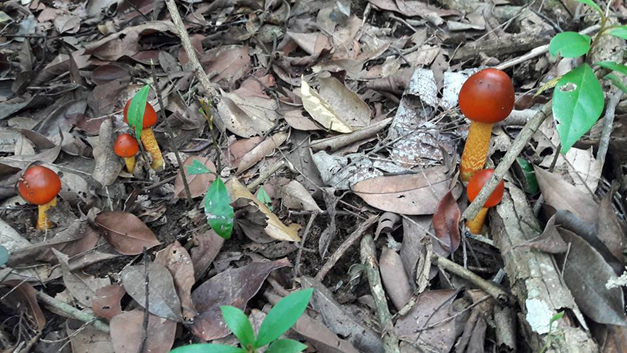 ระโงกเหลือง ,เหลืองอมส้ม
ที่อยู่อาศัย  เกิดเป็นดอกเดี่ยวหรือกลุ่มเล็กๆเป็นเส้นสายไปตามรากของไม้พึ่งพาเพราะเป็นเห็ดไมคอร์ไรซา เชื้อเห็ดจะเกาะกับรากไม้
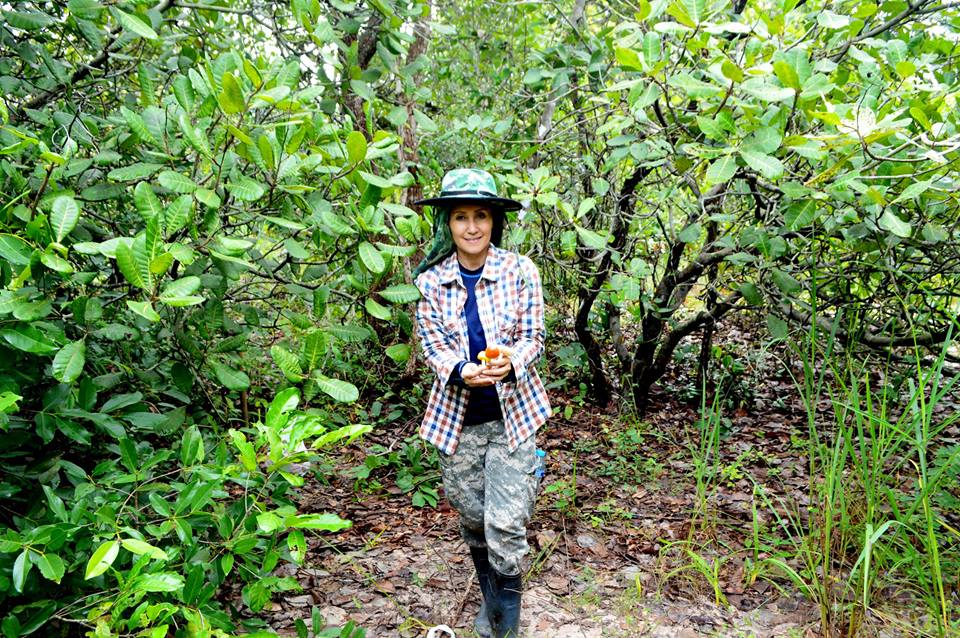 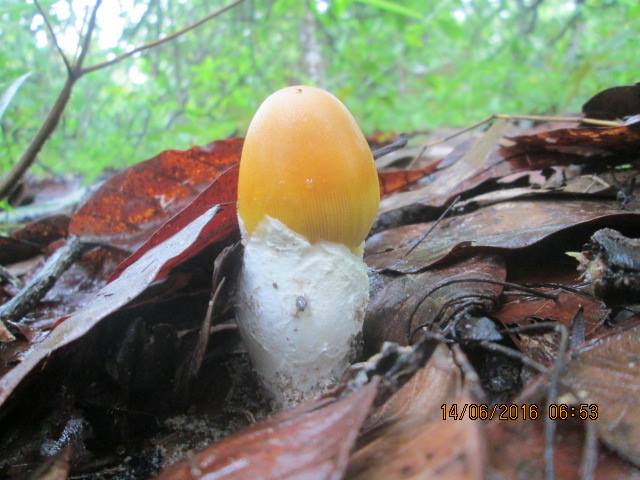 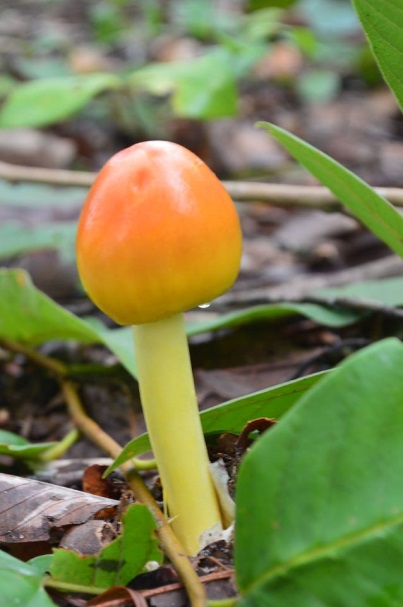 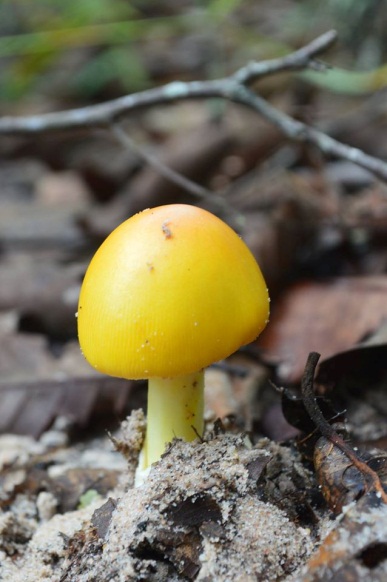 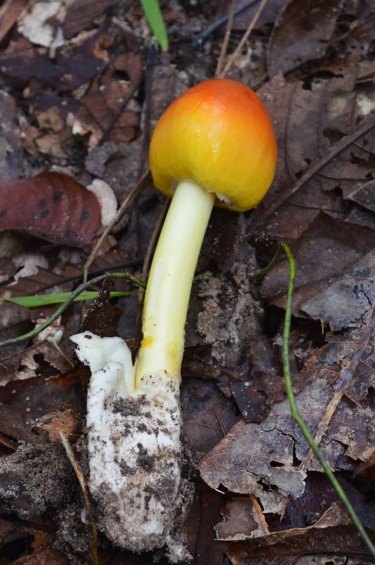 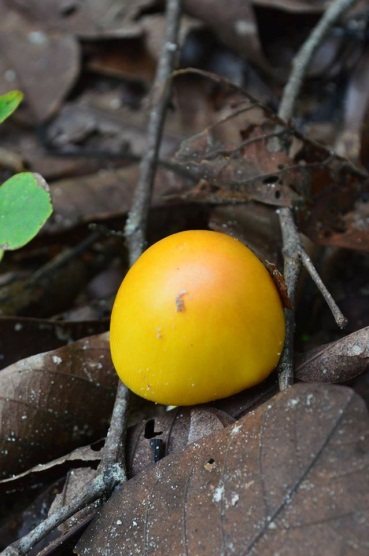 ระโงกเหลือง, เหลืองอมส้ม
ที่อยู่อาศัย  เกิดเป็นดอกเดี่ยวหรือกลุ่มเล็กๆเป็นเส้นสายไปตามรากของไม้พึ่งพาเพราะเป็นเห็ดไมคอร์ไรซา เชื้อเห็ดจะเกาะกับรากไม้
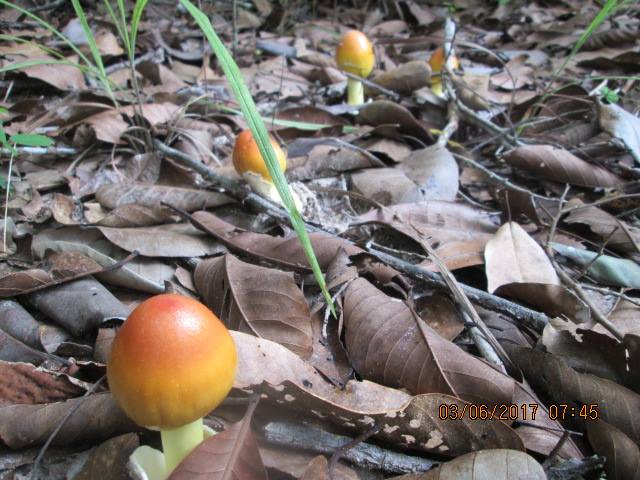 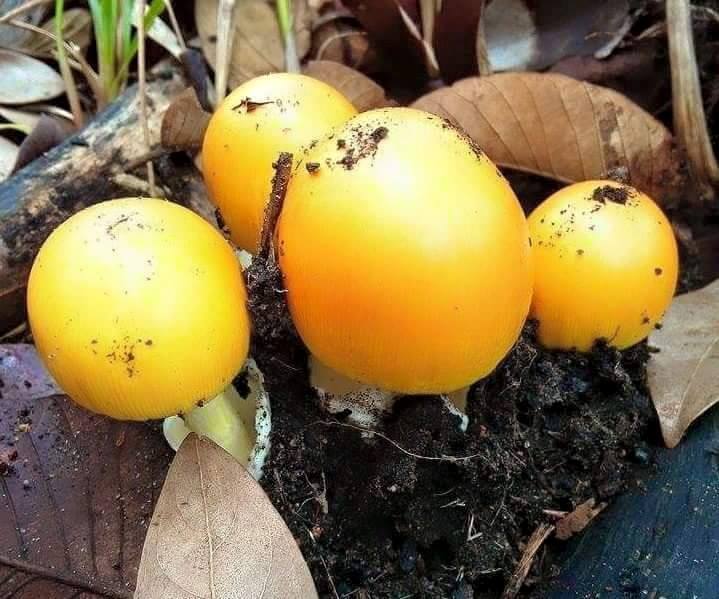 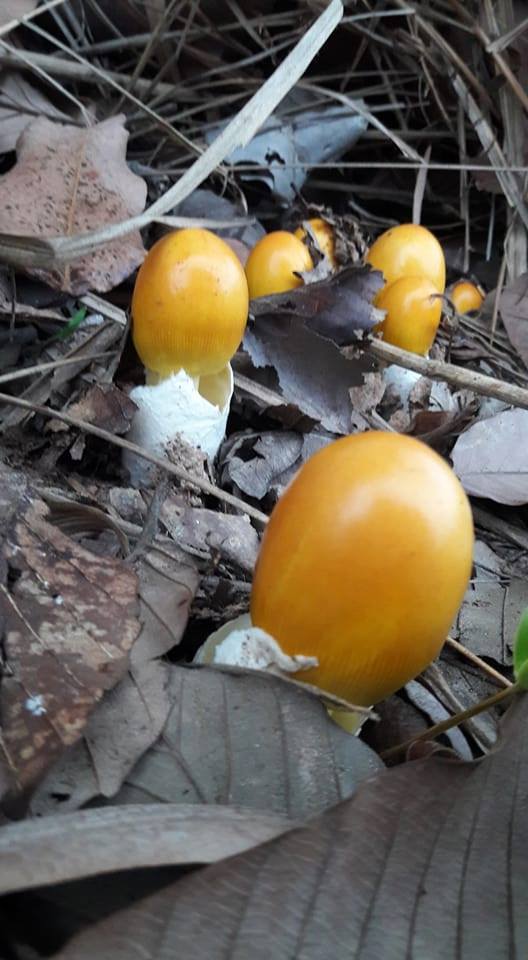 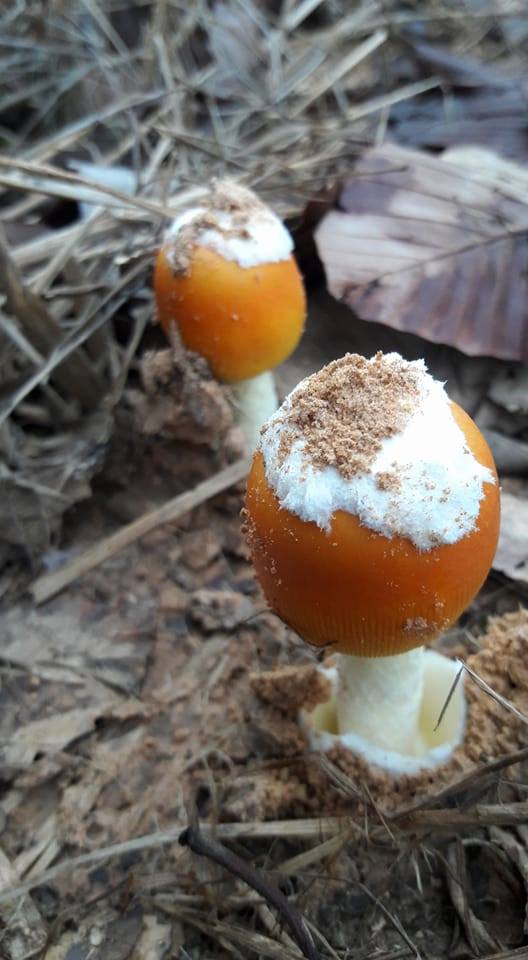 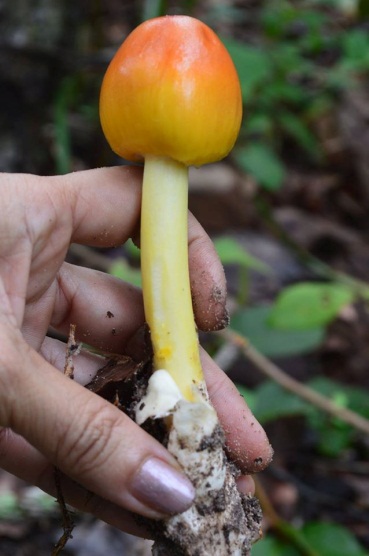 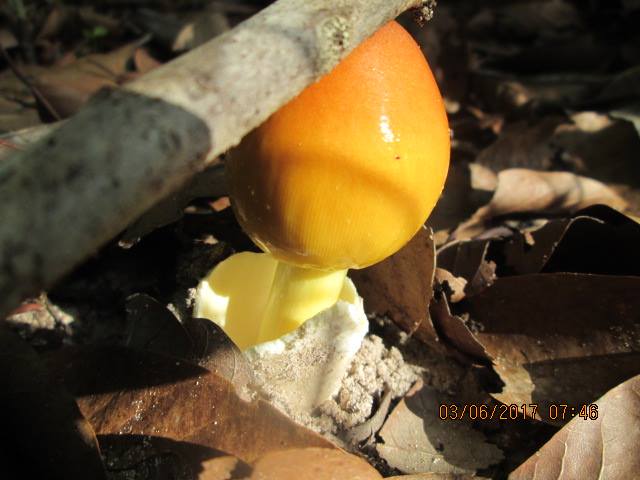 ระโงกเหลือง, เหลืองอมส้ม
ลักษณะดอกบานจะมีเส้นคลีบหลังหมวกดอกเห็ดเป็นเส้นชัดเจนจากจุดศูนย์กลางออกมารอบหมวกเห็ด ก้านดอกยาวเป็นทรงกระบอก
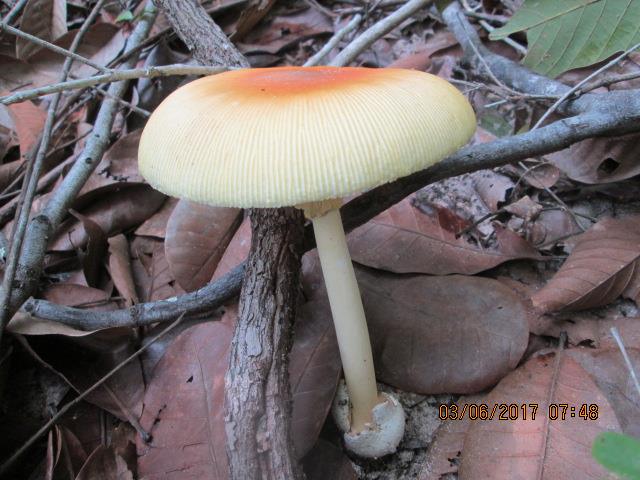 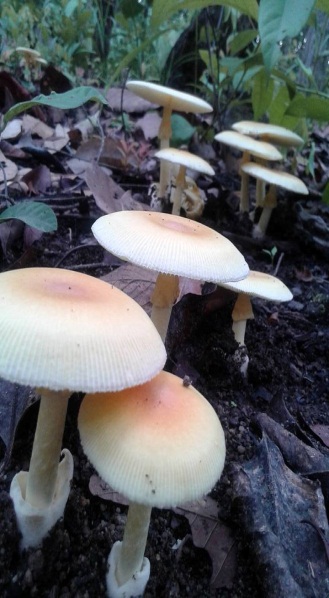 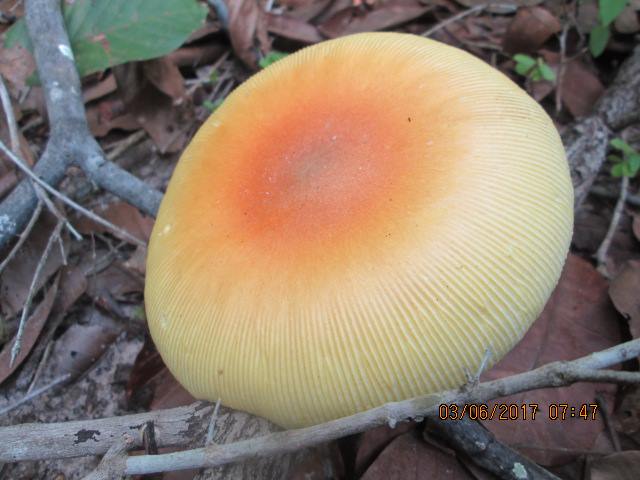 ไข่เห็ดระโงก
ข้อควรระวัง ในการเก็บไข่ ต้องผ่าดูว่าเป็นสีอะไรและสำคัญที่สุดจุดฟันธงคือต้องมีช่องว่างตรงกลางดอกเห็ดเพราะเมื่อโตมาจะเท่ากับขากลวง
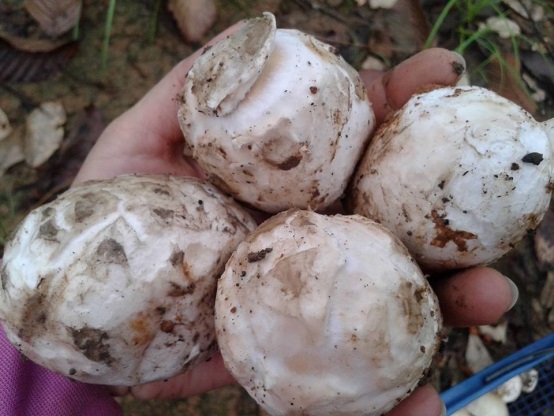 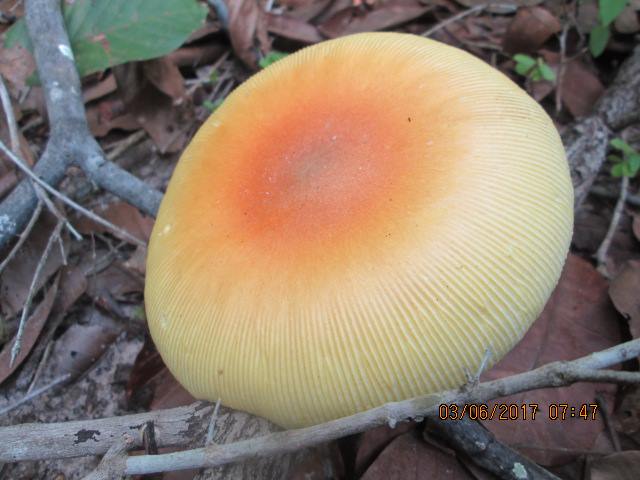 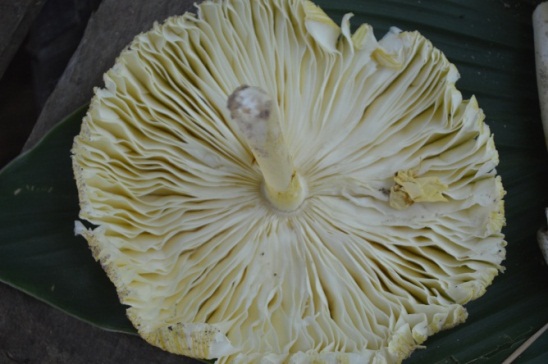 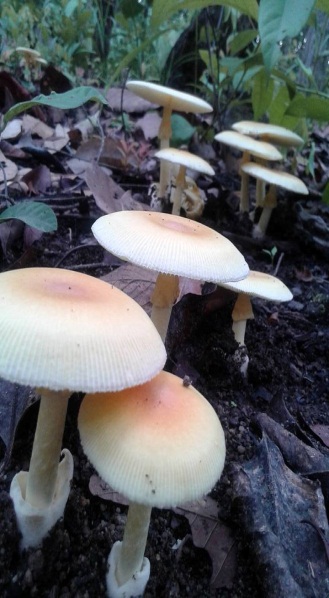 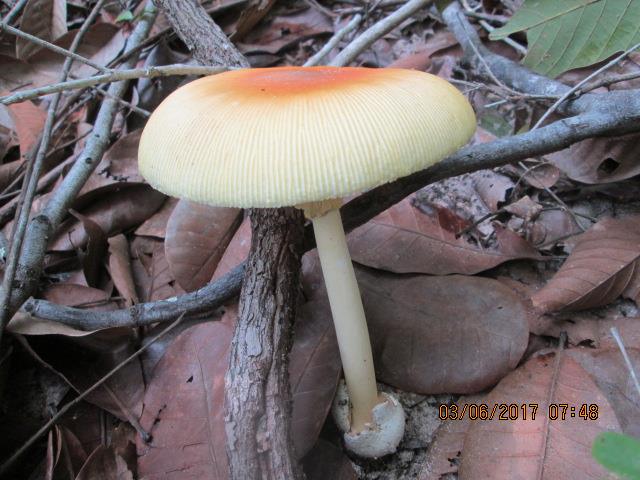 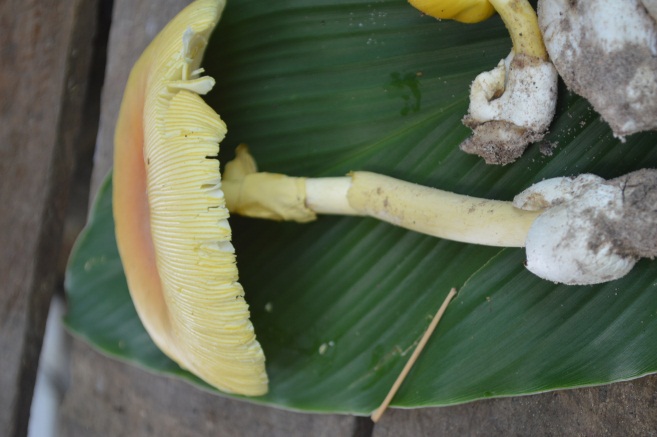 ระโงกเหลือง, เหลืองอมส้ม
จับพวกเธอมาเรียงดูความสวยงาม
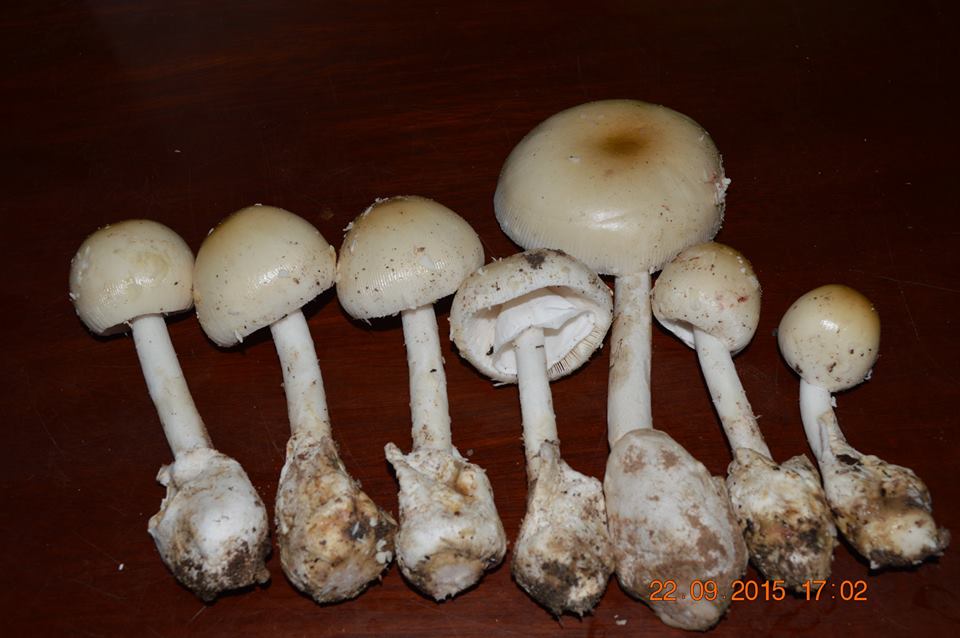 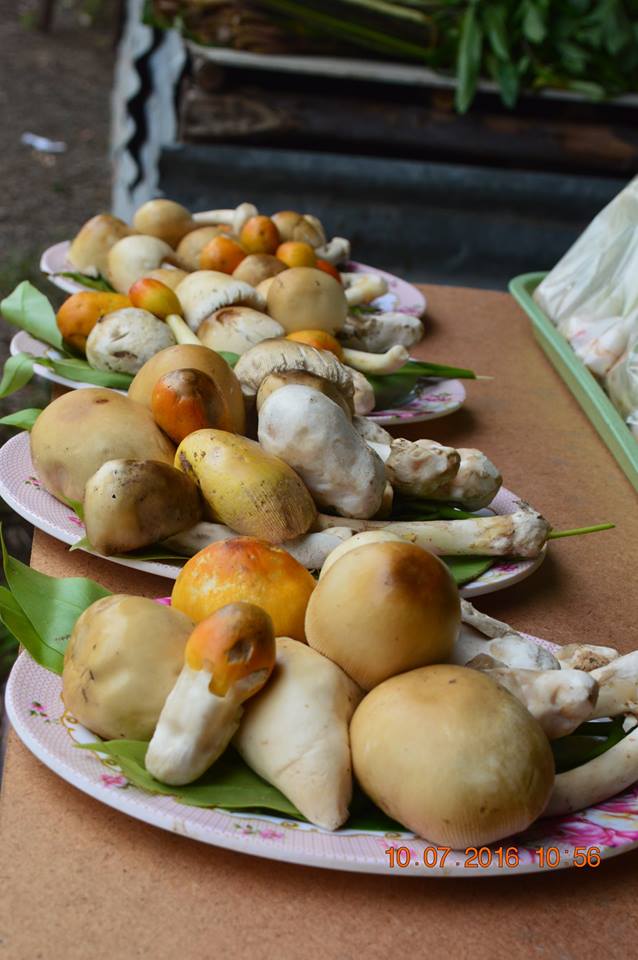 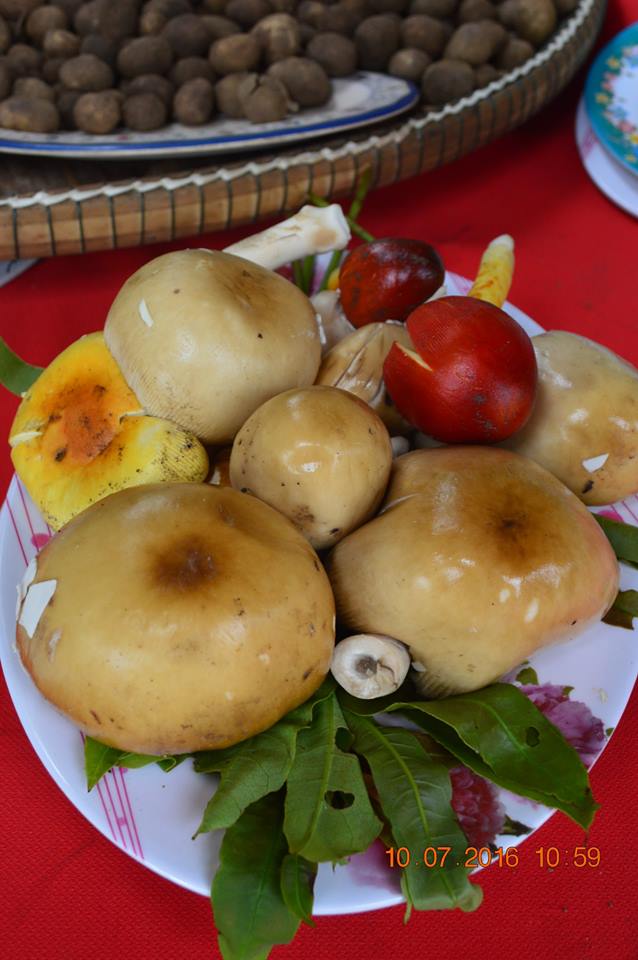 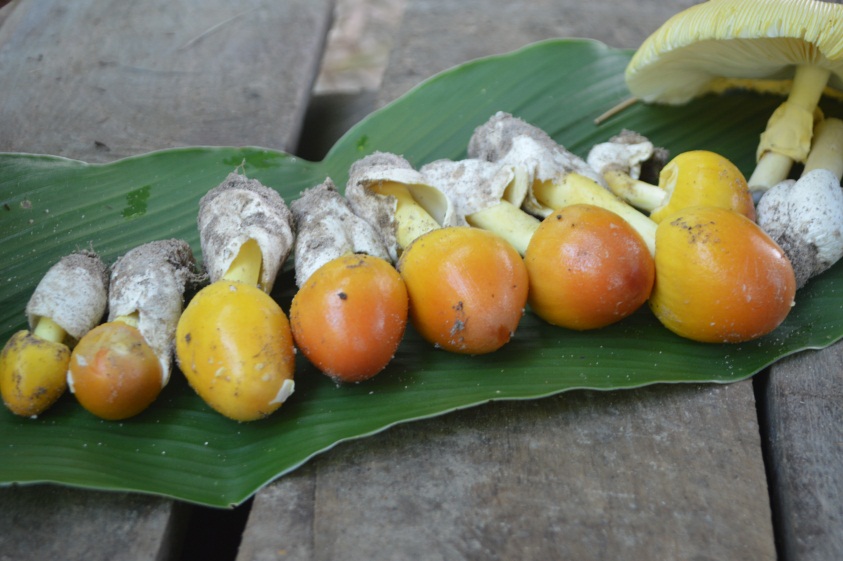 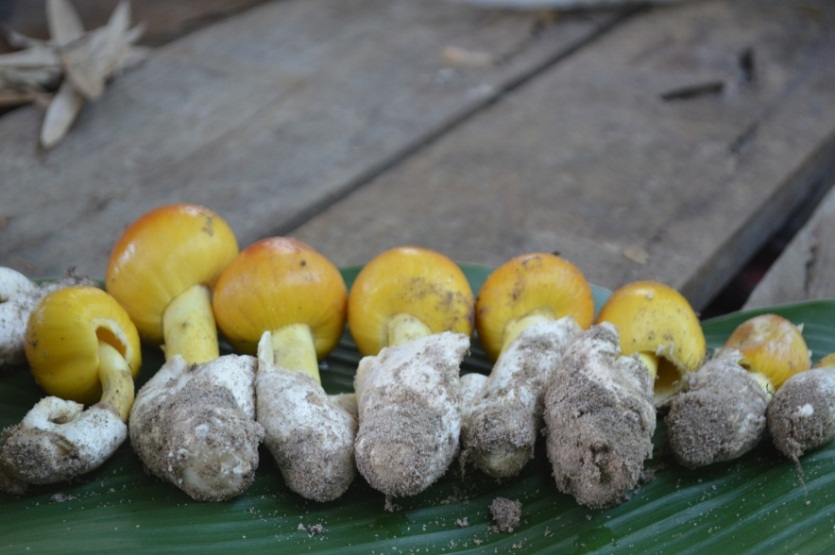